دولة إسرائيل
وزارة التربية والتعليم
السكرتارية التربويّة
قسم التعليم العربيّ
الإدارة التربويّة
قسم التعليم الابتدائيّ
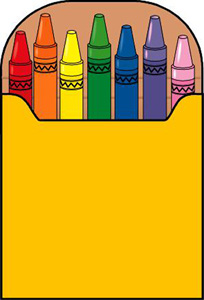 قَلَمي
وِحْدَة تَعْليميَّة
طاقم الإعداد: 
      المرشدون: إلياس نَجّار، راوية بولس وعبير قاسم، 
    طاقم الإرشاد القطريّ لحوسبة اللغة العربيّة.
استشارة بيداغوغيّة إنتر حاسوبيّة:  أيمن زُعبي،
      مُنَسِّق مشروع "دَمج الحوسبة في جهاز التعليم" للوسط العربيّ.
تركيز ومتابعة سيرورة الإعداد والكتابة: صلاح طه،
             مفتّش، مركّز التعليم العربيّ، قسم التعليم الابتدائيّ.
تركيز سيرورة كتابة الوحدات والمراجعة اللغويّة:
             د. راوية بربارة، المفتّشة المركّزة للغة العربيّة.
إشراف ومتابعة: عبد الله خطيب، مدير قسم التعليم العربيّ.

وردت الصيغة بالمذكّر، وهي موجّهة إلى الجنسين على حدّ سواء.
اَلْفَهْرَست
اَلتَّمهيد
اَلْقَصيدَة
الأَسْئِلَة
فعّاليّات
الْوَظيفة
اَلتَّمهيد
لِماذا تَسْتعْمِلُ الْقَلَمَ ؟؟
عَوْدة إلى الْفهرَسْت
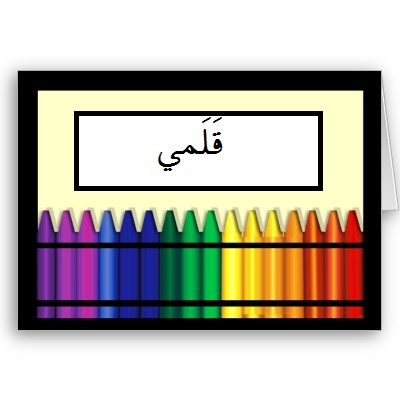 لِتَنزيل الْقَصيدة اِضغط هُنا
عَوْدة إلى الْفهرَسْت
قَلَمي ٱلْأَزْرَق
يَرْسِـمُ زَوْرَق 
وَسَـمـاءً بِها شَــمـْـسٌ تُشْرِق
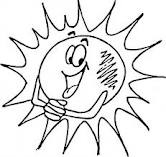 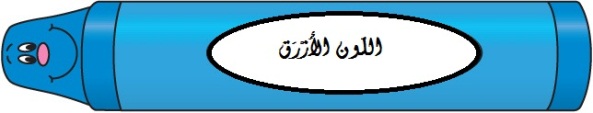 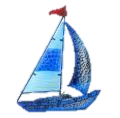 قَلَمي ٱلْأَحْمَر
أَخَذَ ٱلْمَنْظَر 
لَوَّنَ كُلَّ ٱلْوَرْدِ ٱلْأَحْمَر
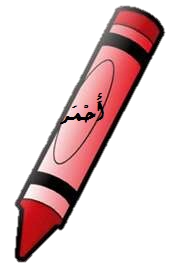 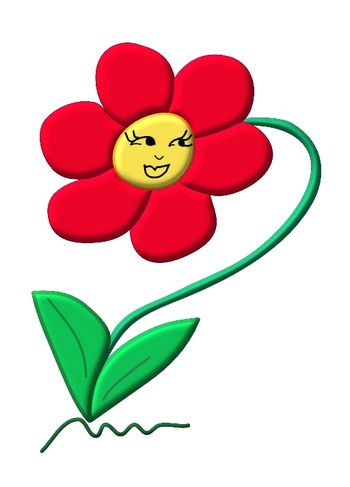 قَلَمي ٱلْأَصْفَرنَظَرَ وَفَكَّر أَيْنَ مَكانُ ٱللَّوْن ٱلْأَصْفَر؟
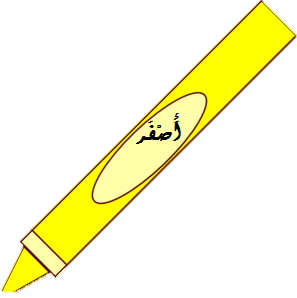 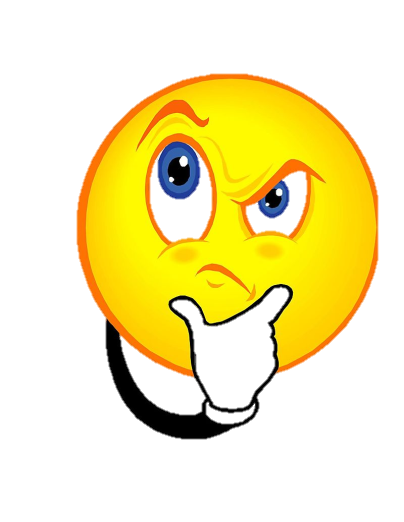 بيان الصفدي - من ديوان تحيا الشجرة
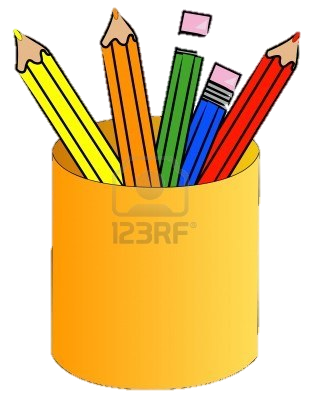 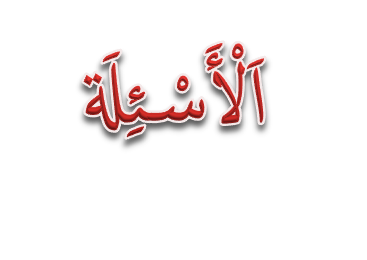 لِتَنْزيل وَرَقَة الْعمَل اِضغَط هنا.
عَوْدة إلى الْفهرَسْت
اِضْغَطْ عَلى ٱلإجابَةِ ٱلصَّحيحَةِ.
ماذا رَسَمَ ٱلقَلَمُ ٱلْأزْرَقِ؟
زَوْرَقًا وَسَماءً
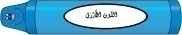 حاوِل مَرَّةً أُخْرى
حاوِل مَرَّةً أُخْرى
أَحْسَنْتَ
شَمْسًا وَسَماءً
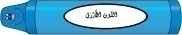 زَوْرَقًا وَبَحْرًا
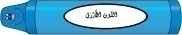 للسؤال التالي
اِضْغَطْ عَلى ٱلإجابَةِ ٱلصَّحيحَةِ.
ماذا لَوَّنَ ٱلْقَلَمُ ٱلْأَحْمَر؟
اَلزَّورَق
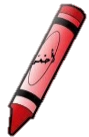 حاوِل مَرَّةً أُخْرى
حاوِل مَرَّةً أُخْرى
أَحْسَنْتَ
اَلسَّماء
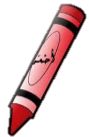 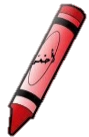 الْوَرْد
للسؤال التالي
اِضْغَطْ عَلى ٱلإجابَةِ ٱلصَّحيحَةِ.
أَيّ لَوْنْ مِنَ ٱلْأَلوان ٱلتّالِيَة لَمْ يُذكَر في ٱلْقَصيدة؟
اَلْأَحْمَرُ
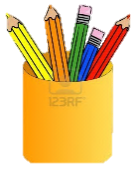 حاوِل مَرَّةً أُخْرى
حاوِل مَرَّةً أُخْرى
أَحْسَنْتَ
اَلْأَصْفَرُ
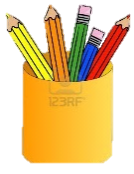 اَلْأَخْضَرُ
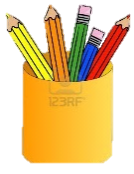 للسؤال التالي
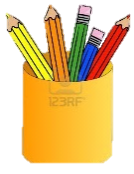 أَسْئلَة شَفَوِيَّة.
حَسْبَ رَأْيِكَ ماذا رَسَمَ ٱللَّوْن ٱلْأَصْفَر؟
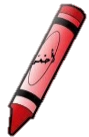 حَسْبَ رَأْيِكَ، هَلْ نَسِيَ ٱللَّوْنُ ٱلْأَزْرَقُ أَنْ يَرْسُمَ شَيْئًا؟
ما هُوَ ؟
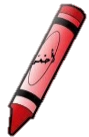 ماذا يُمْكِنُ أَنْ تُلَوِّنَ بِٱلْأَلْوانِ ٱلتّالِيَة؟
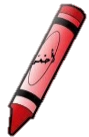 اَلزَّهري
اَلْأَخْضَر
اَلْبُنّي
اَلْأَصْفَر
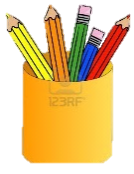 كَمْ عَدَدُ ٱلْمَقاطِع في كُلِّ كَلِمَةٍ؟
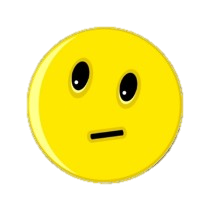 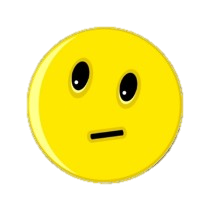 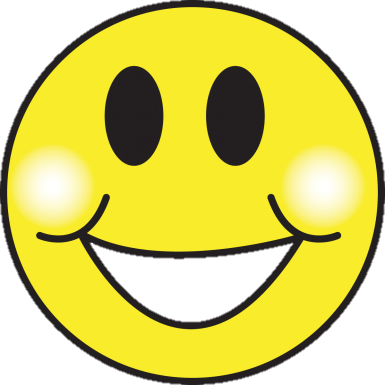 قَلَمي
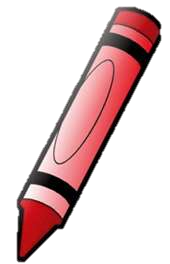 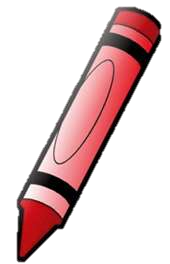 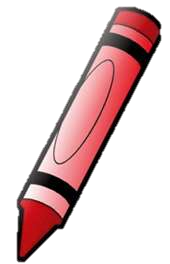 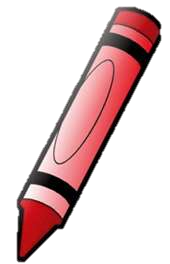 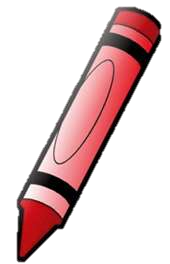 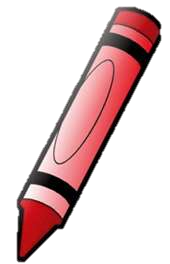 3
1
2
للسؤال التالي
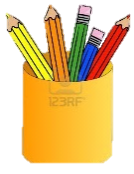 كَمْ عَدَدُ ٱلْمَقاطِع في كُلِّ كَلِمَةٍ؟
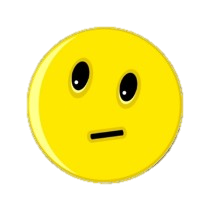 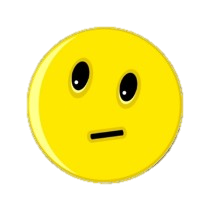 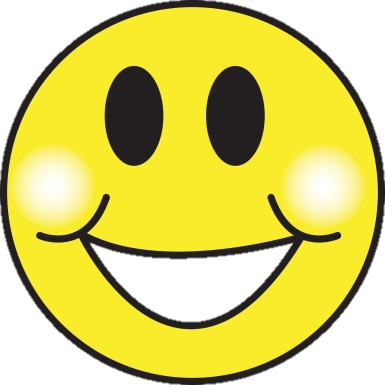 شَمْسٌ
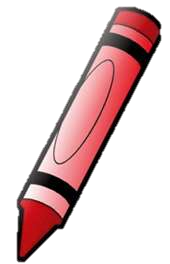 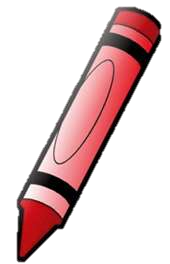 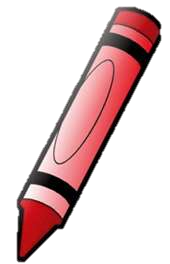 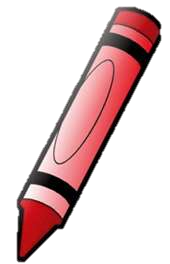 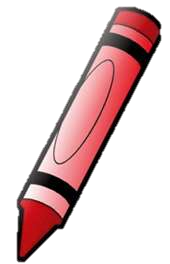 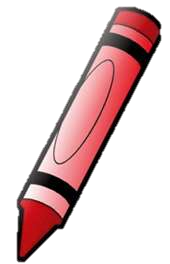 3
1
2
للسؤال التالي
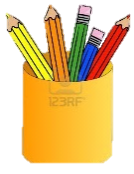 كَمْ عَدَدُ ٱلْمَقاطِع في كُلِّ كَلِمَةٍ؟
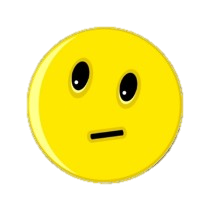 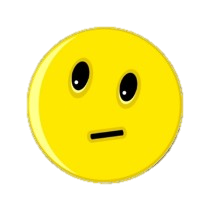 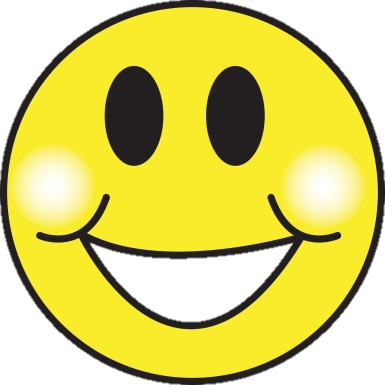 أَخَذَ
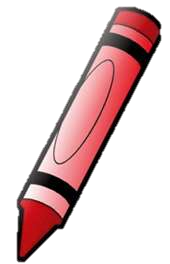 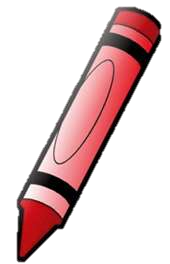 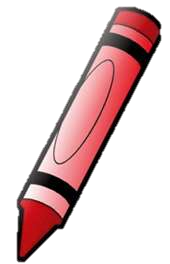 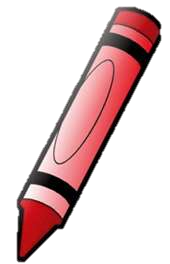 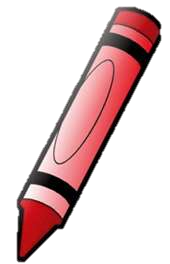 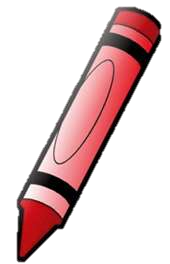 3
1
2
للسؤال التالي
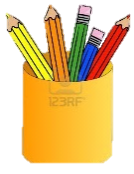 كَمْ عَدَدُ ٱلْمَقاطِع في كُلِّ كَلِمَةٍ؟
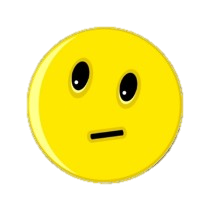 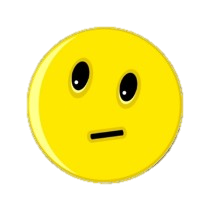 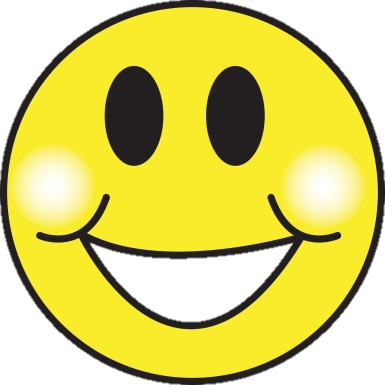 مَنْظَر
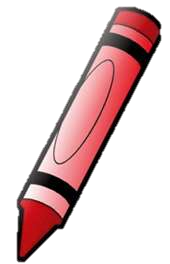 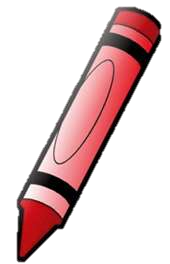 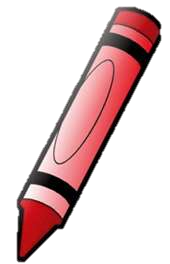 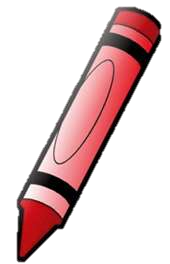 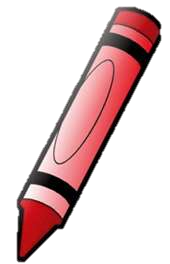 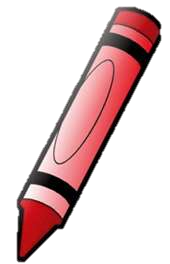 3
1
2
للسؤال التالي
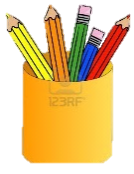 كَمْ عَدَدُ ٱلْمَقاطِع في كُلِّ كَلِمَةٍ؟
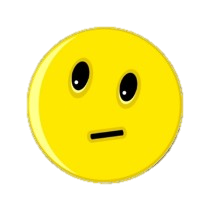 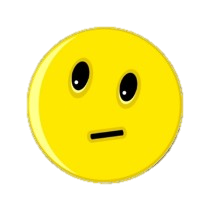 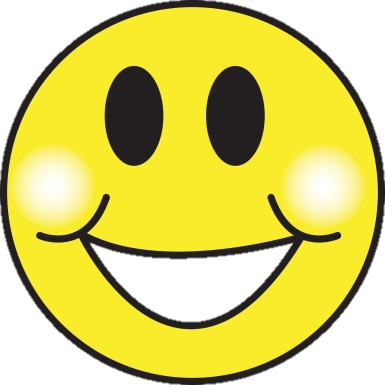 سَماءً
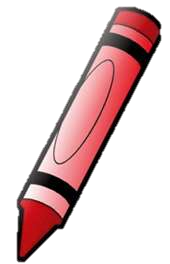 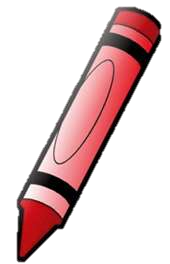 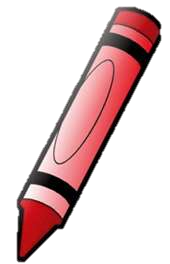 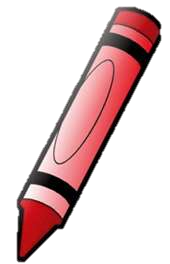 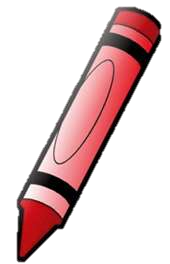 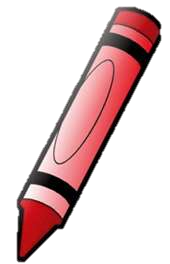 3
1
2
للسؤال التالي
لَوِّنِ ٱلرَّسـمات ٱلتّاليَة حَسْبَ ما جاءَ في ٱلْقِصيدة.
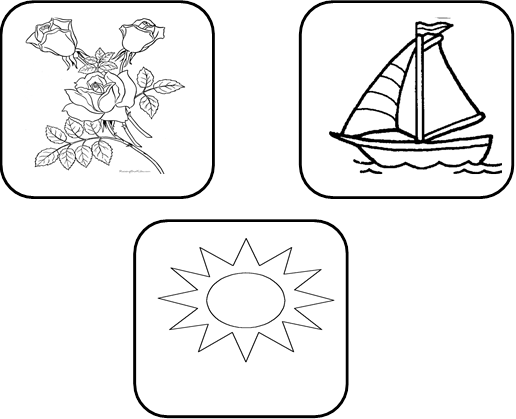 لِتَنْزيل الْورَقَة اِضْغَط هُنا
عَوْدة إلى الْفهرَسْت
اَلْوَظيفَة ٱلْبَيْتِيَّة
اِضْغَطْ هُنا لِلدُّخولِ إِلى ٱلرَّسْمَة، لَوِّنها، ثُمَّ ٱكْتُب في دَفْتَرِكَ ما هِيَ ٱلألوان ٱلّتي ٱسْتَعْمَلْتَها.
عَوْدة إلى الْفهرَسْت